Ezekiel 25-27
Ezekiel 25-27
1 Pet. 4:17 ~ For the time has come for judgment to begin at the house of God; and if it begins with us first, what will be the end of those who do not obey the gospel of God?
Ezekiel 25-27
Ezekiel 25-27
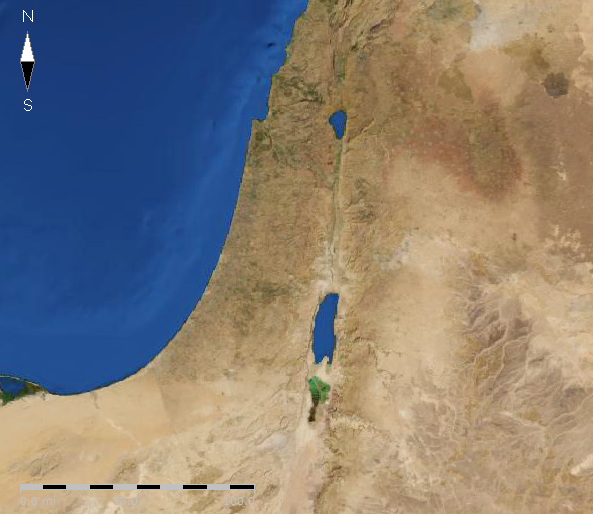 Ammon
Philistia
Judah
Moab
Edom
Ezekiel 25-27
Ezekiel 25-27
J. Vernon Magee ~ "If you can rebuild Tyre, you can contradict God’s word, but I advise you to invest your money somewhere else."
Ezekiel 25-27
Ezekiel 25-27
Pit ~ bor, not Sheol but synonymous with it
Ezekiel 25-27
Ezekiel 25-27
Borders ~ NIV – better, domain
Ezekiel 25-27
Ezekiel 25-27
Dedan ~ possibly Redan (Rhodes, as in the NIV, LXX)
Ezekiel 25-27